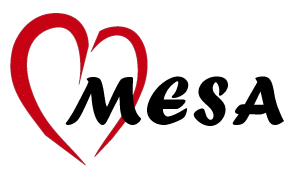 MESA Sleep
Steering Committee Update
Oct 2013
Multi-Ethnic Study of Atherosclerosis, Steering Committee Meeting, Silver Springs, MD
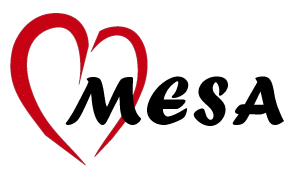 Final 2240 Participants
1976 Participants w/PSG & Actigraphy
    43 Participants w/PSG–Failed Actigraphy
    72 Participants w/Actigraphy–Failed PSG
    41 Participants w/PSG–no Actigraphy
  108 Participants w/Actigraphy–no PSG 

Total of 95 failed Actigraphy and 106 failed PSG
Overall Quality PSG
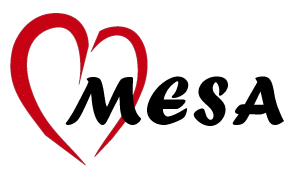 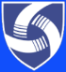 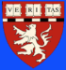 [Speaker Notes: All sites improved quality with exception of UCLA.  In 2012 UCLA responsible for ½ of all failures.]
MESA-Sleep Activities
Produce a final “clean” dataset and documentation
Limited set of variables
PSG variables finalized 2/13
Actigraphy data (naps) expected 10/13
EEG Spectral analyses expected 1/14
ECG Holter analyses expected 3/14 

Web Portal (NSRR)
MESA-Sleep Activities
Monthly WG calls to catalyze manuscripts
MESA-Sleep Genetics group
Exome and Metabochip analyses
Upload core sleep variables to dbGAP
Outreach to young investigators, collaborators, and link Sleep to other MESA ancillaries
Stress, Lung, AIR, Elasticity, Vitamin D, Epigenetics
MESA-Sleep Activities
Create a crisp “users guide” to sleep data
Document Protocol, montage, summary of reliability
Explore use of HTN imputation approaches-sleep analyses
Compare participants in MESA-Sleep to other MESA participants
Recommended first tier variables
Cluster analyses + clinical input
Thresholds and transformations
Post on web portal
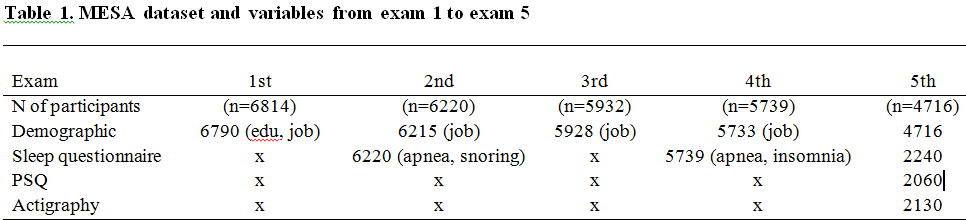 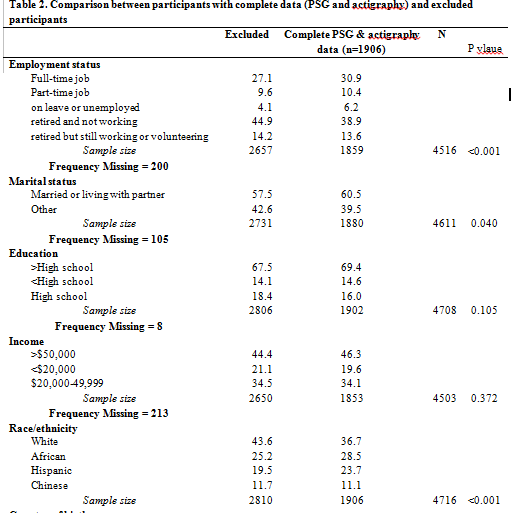 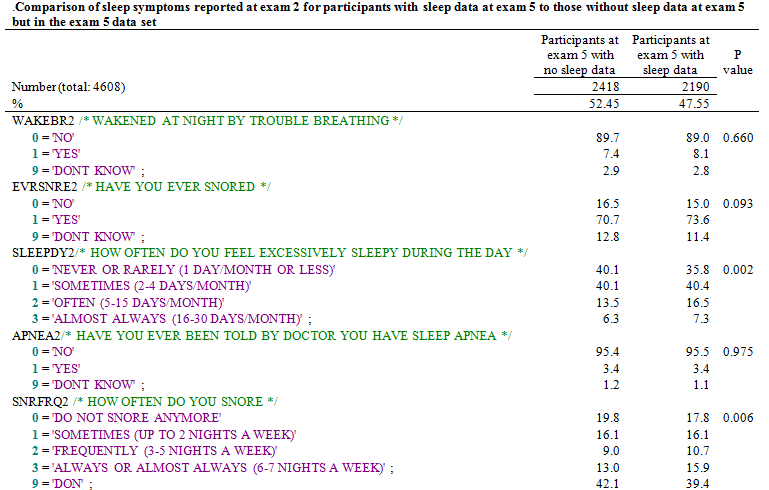 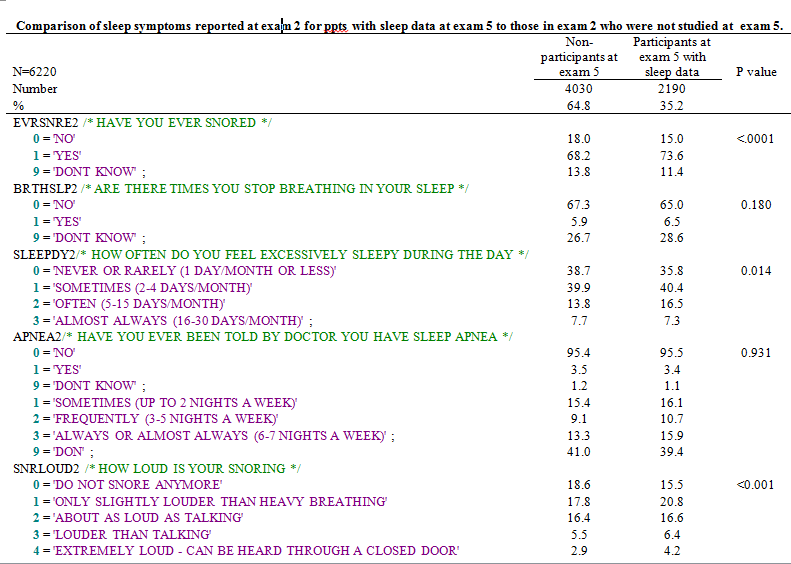 PSG Candidate Variable Set
Breathing Disturbance Index
OSAH3P*          	Obstructive Sleep Apnea Hypopnea Index
Rdinr3p	Respiratory Disturbance Index (centrals/obstructives with 3% desat/in NREM)
Rdirem4p	Respiratory Disturbance Index (centrals/obstructives with 4% desat/in REM)
Cai0p	Central Apnea Index (all central events)


Overnight Hypoxemia
Pctlt90	Percentage sleep time <90% saturation

Sleep Architecture
Times34p*	Percentage time in slow wave sleep
Timest2p	Percentage time in stage 2 sleep

Sleep fragmentation
slp_eff	Sleep Efficiency (%time asleep during sleep period)
ai_all	Arousal Index

Periodic Limb Movements
Avgplma*	Periodic Limb Movements/hr
AVGPLM	Periodic Limb Movements with arousals/hr
* Selected “clinically”; all others selected via variable cluster analysis
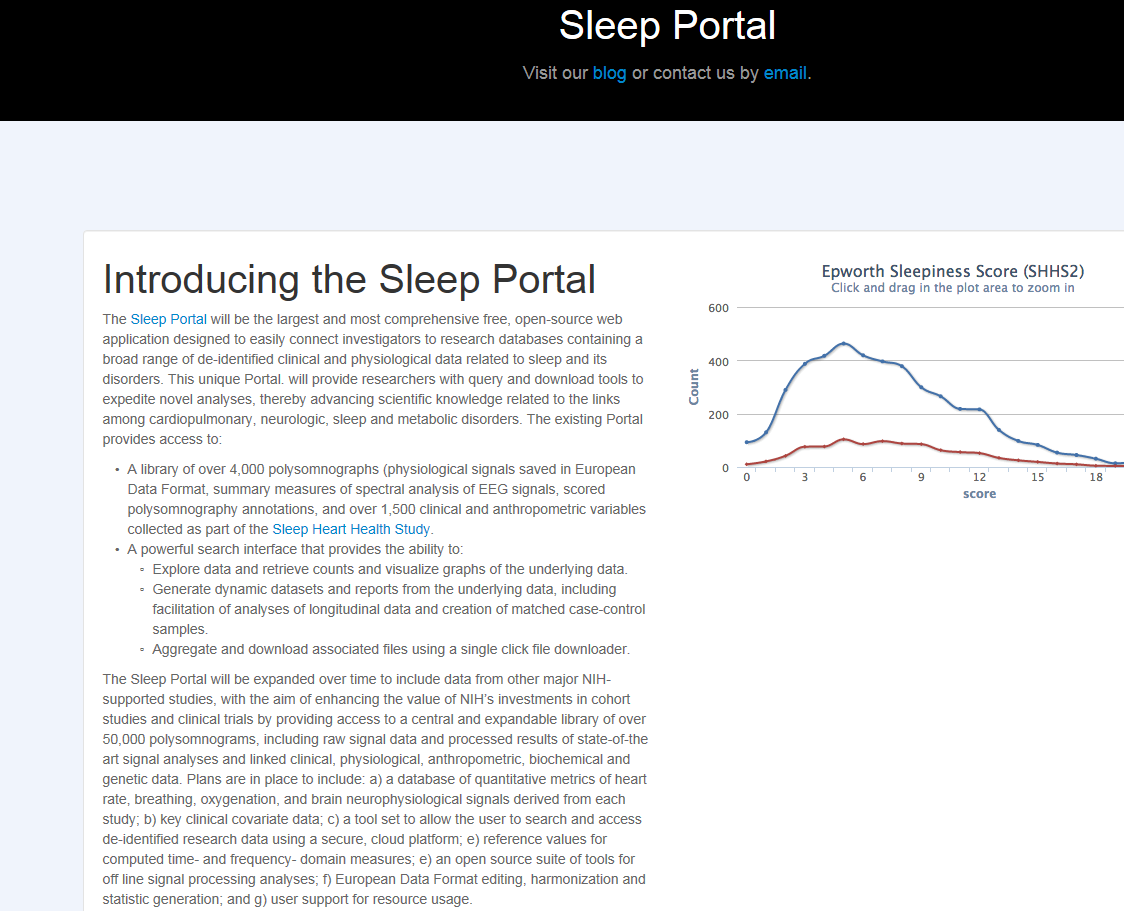 : https://github.com/sleepepi/mesa-documentation
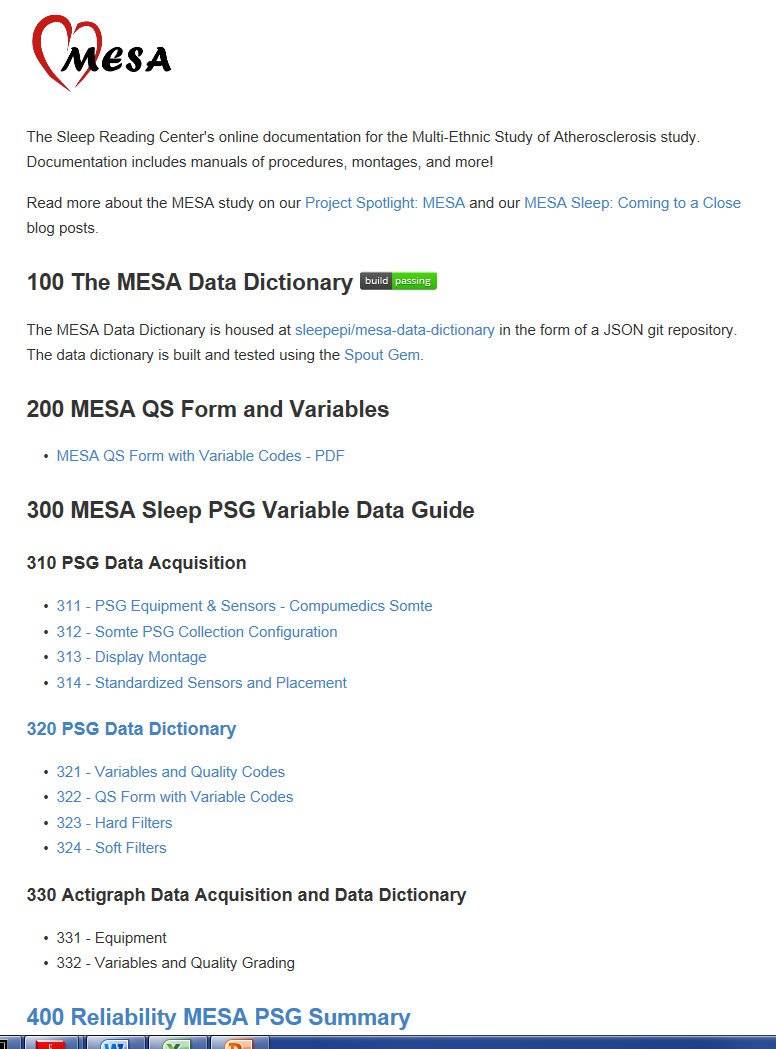 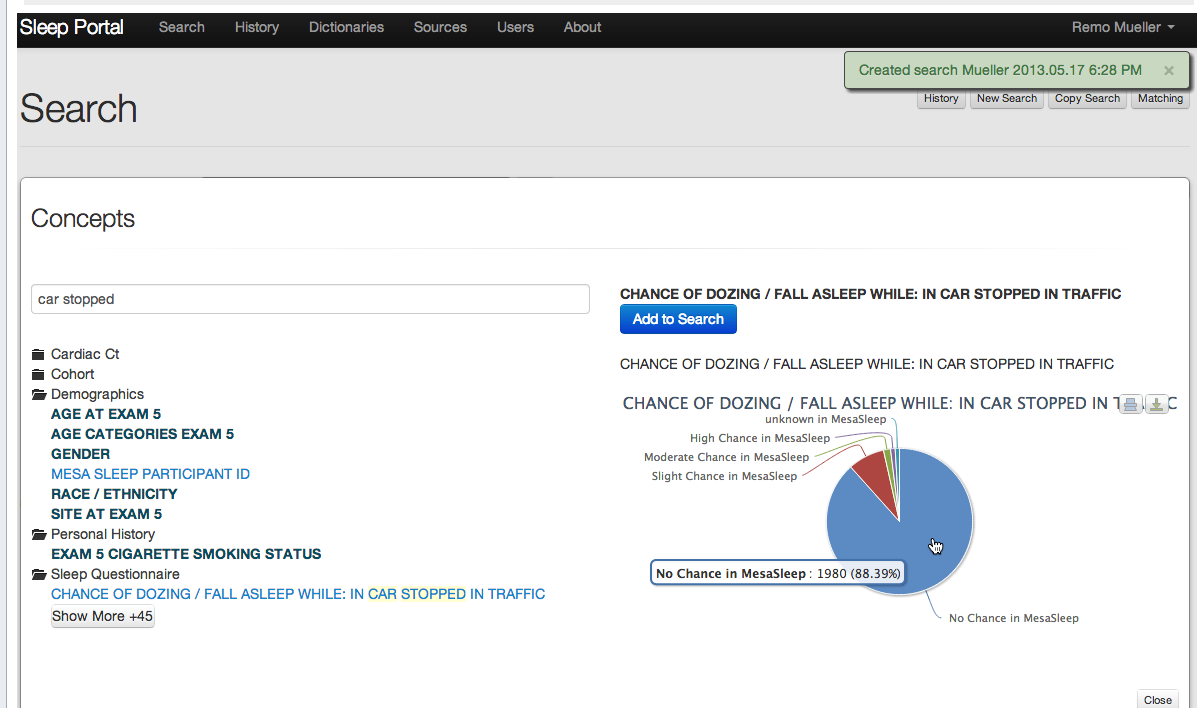 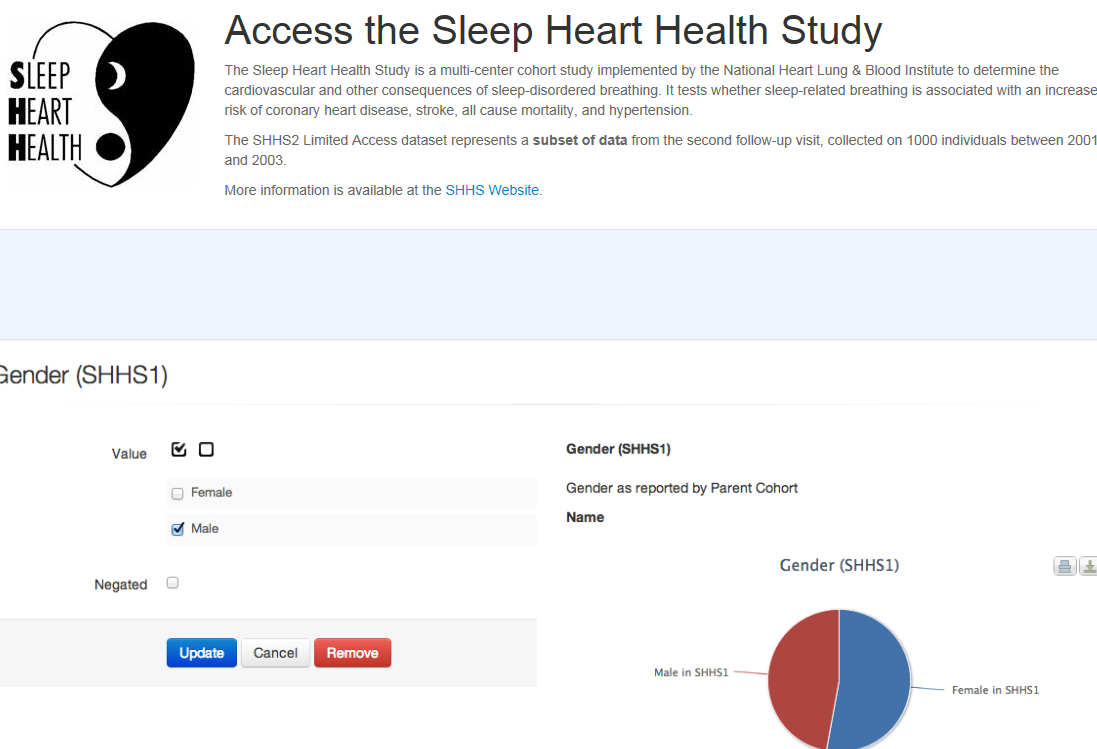 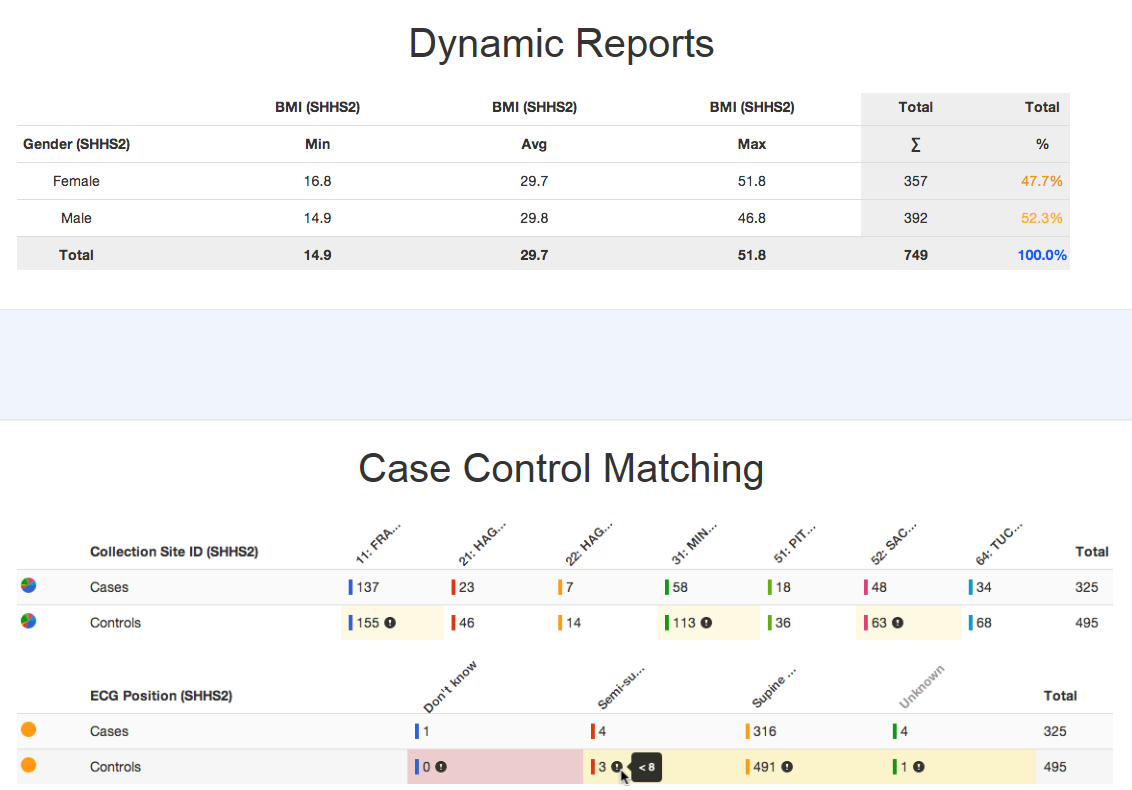 Sleep Manuscripts
15 Approved Proposals
8 Proposal Under Review (or almost)
7 Proposals Under Development
Approved Manuscripts
Variation by Race, Gender, SES (Redline)
Hypertension (Redline)
CAC (Lutsey)
PAD (Lutsey)
Glycemic Control (Redline)
Arterial Elasticity (Duprez)*
Aortic Stiffness (Lutsey)*
Cardiac MRI (Redline)
Circadian Rhythm (K Liu)
OSA & Interstitial Lung Disease (Barr)*
Sleep Duration and HPA Axis (Shea)*
Sleep Duration and SNS Activation (Shea)*
Genetics of OSA (Redline)
RLS and CVD (Redline)
Sleep and Telomere Length (Seeman)*
*Indicates Sleep X a 2nd ancillary
Papers Proposals Under Review
Sleep Disturbances and Depression (Davidson)
Sleep and Inflammation (Tracey)
Dynamic Non Linear ECG and Sleep (Post)
Air Pollution (Kauffman)
Vitamin D (Redline)
Carotid Ultrasound (Redline
Clock Genes and Diabetes (Redline)
OSA and COPD
Papers Proposals Under Development
Sleep and Cognition
Sleep EEG signatures and CVD and Cognition
   - slow wave activity and dissipation
  -  sex and ethnic differences
Circadian genes, sleep and glucose control
Epigenetic changes/expression:
SDB; Sleep Duration
HRV and Sleep
A Fib and Sleep
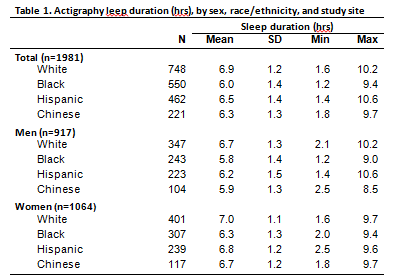 Sleep Duration By Site & Race
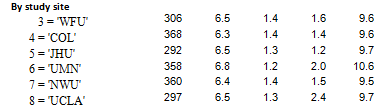 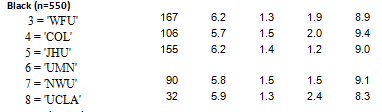 Selected Demographic AssociationsAdjusted Odds Ratios (95% CI)
Low Sleep Efficiency
Black Race 1.76 (1.32, 2.36)
Short Sleep (<6 hrs)
Female 0.35 (0.28., 0.45)
Not married 1.69 (1.30, 2.20)
Retired 0.53 (0.39, 0.71)
Race
Black 4.70 (3.45,6.42)
Hispanic 1.69 (1.14, 2.51)
Chinese 2.31 (1.39, 3.85)
Foreign Born 1.78 (1.24, 2.56)
Obese 1.96 (1.41, 2.72)
AHI and Race/Ethnicity
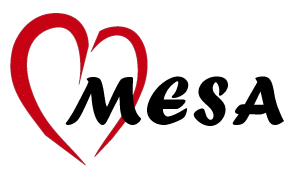 Percentage (%)
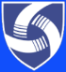 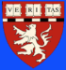 Sleep Apnea and SleepinessAdjusted Odds Ratios (95% CI)
Sleep Apnea
Unadjusted                                      -Adjusted
Black 1.38 (1.06, 1.80)                          0.81 (0.61, 1.08)
Chinese 1.37 (0.99,1.91)	                1.90 (1.18, 3.04)

Sleepiness
Unadjusted				-Adjusted
Black 1.70 (1.31, 2.20)		1.72 (1.30, 2.27)
Sleep and Glucose Impairment (Bakker et al)
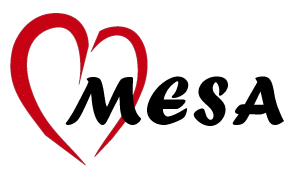 Thank you and stayed tuned!
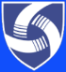 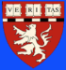